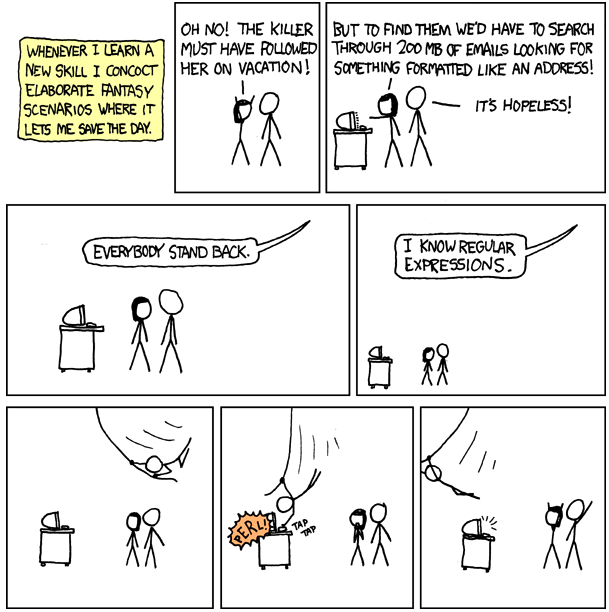 http://www.xkcd.com/208/
Online Advertising
David Kauchak
cs458
Fall 2012
Administrative
Papers due tomorrow

Review assignments out Saturday morning
Review due Sunday

Project presentations next Friday, 7-10pm
shoot for 15-20 min
Online advertising $
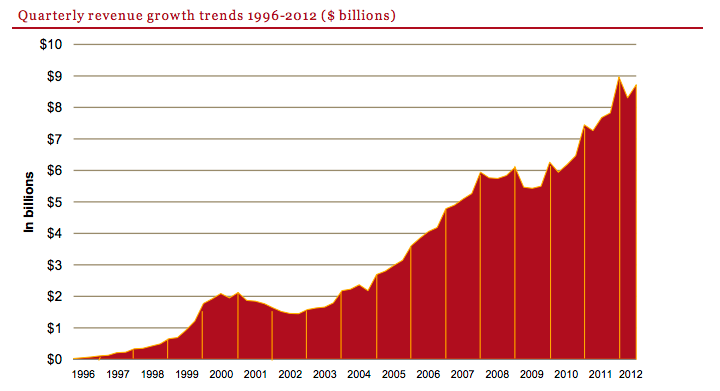 http://www.iab.net/media/file/IAB_Internet_Advertising_Revenue_Report_HY_2012.pdf
Who’s making the $?
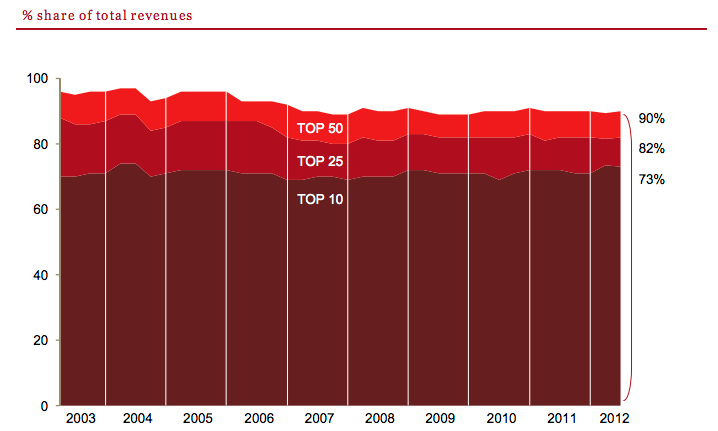 http://www.iab.net/media/file/IAB_Internet_Advertising_Revenue_Report_HY_2012.pdf
Where is the $ coming from?
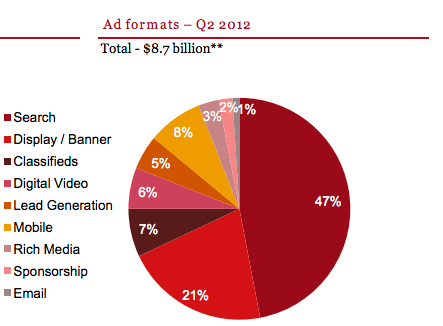 http://www.iab.net/media/file/IAB_Internet_Advertising_Revenue_Report_HY_2012.pdf
Where is the $ coming from?
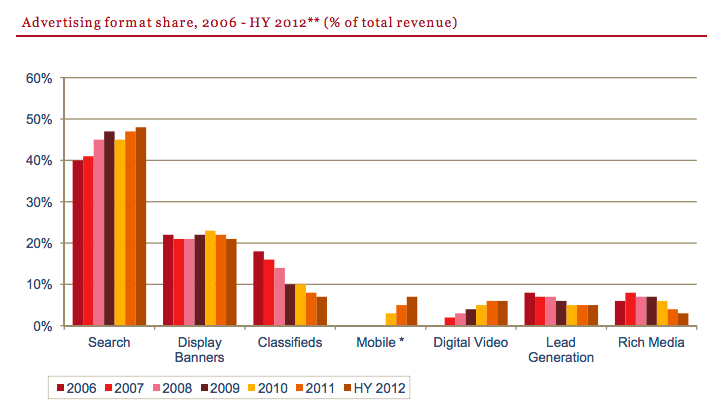 http://www.iab.net/media/file/IAB_Internet_Advertising_Revenue_Report_HY_2012.pdf
3 major types of online ads
Banner ads


Keyword linked ads


Context linked ads
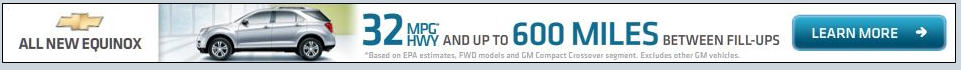 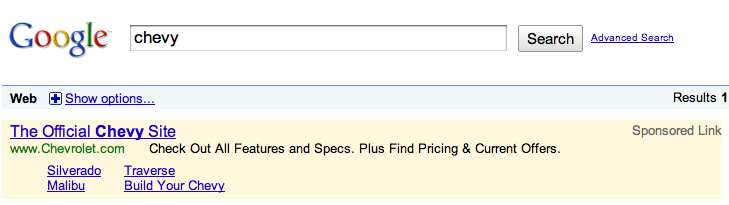 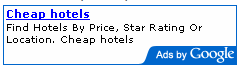 Banner ads
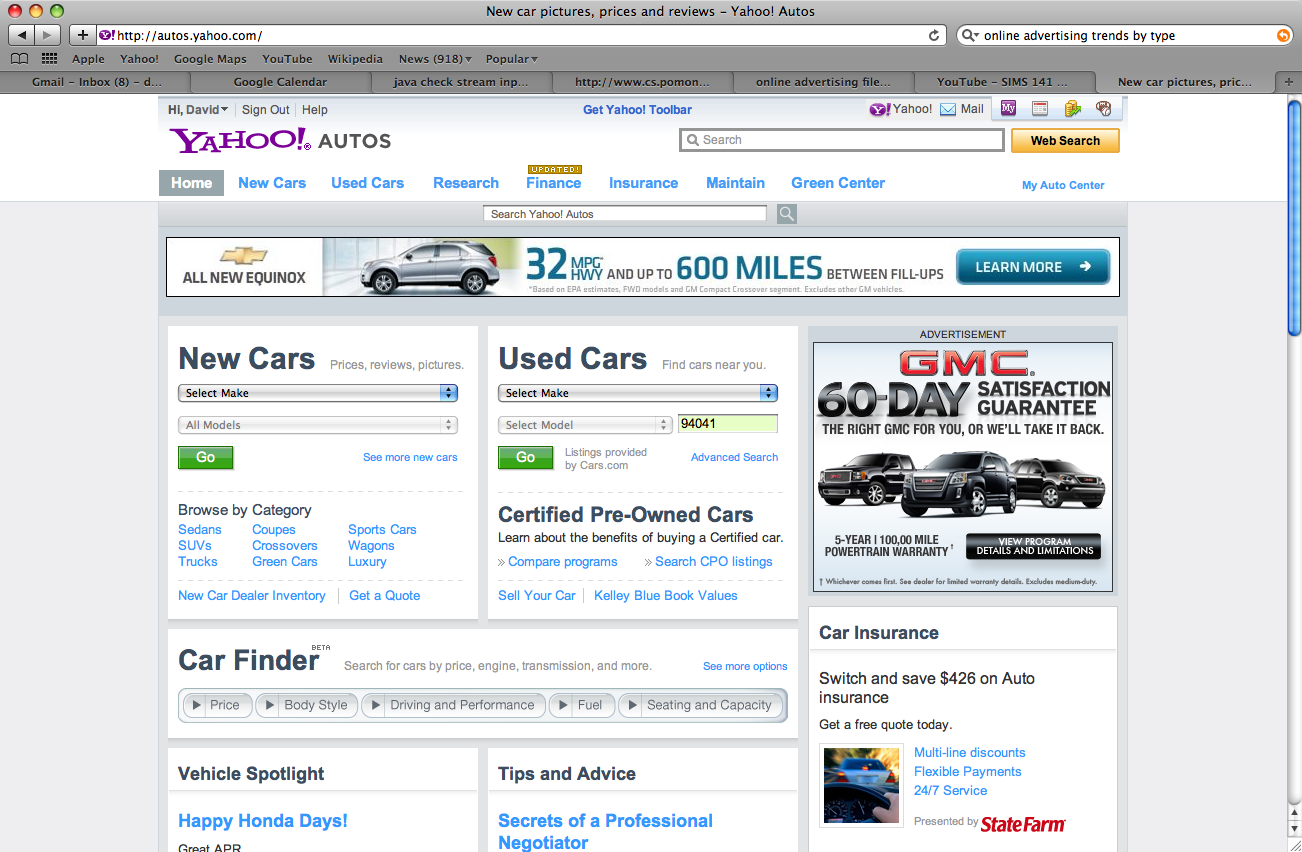 standardized set of sizes
Ad formats
Floating ad: An ad which moves across the user's screen or floats above the content.
 Expanding ad: An ad which changes size and which may alter the contents of the webpage.
 Polite ad: A method by which a large ad will be downloaded in smaller pieces to minimize the disruption of the content being viewed
Wallpaper ad: An ad which changes the background of the page being viewed.
Trick banner: A banner ad that looks like a dialog box with buttons. It simulates an error message or an alert.
Pop-up: A new window which opens in front of the current one, displaying an advertisement, or entire webpage.
Pop-under: Similar to a Pop-Up except that the window is loaded or sent behind the current window so that the user does not see it until they close one or more active windows.
Video ad: similar to a banner ad, except that instead of a static or animated image, actual moving video clips are displayed.
Map ad: text or graphics linked from, and appearing in or over, a location on an electronic map such as on Google Maps.
Mobile ad: an SMS text or multi-media message sent to a cell phone.
http://people.ischool.berkeley.edu/~hal/Courses/StratTech09/Lectures/Advertising/online-advertising.ppt
Components for display advertising
Publisher
User
Advertiser
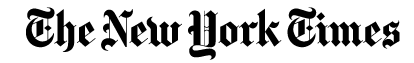 Ad server
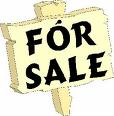 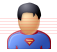 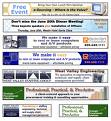 Ad platform/exchange
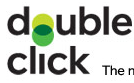 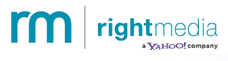 Banner ad process
Advertiser “purchases inventory”
directly from the publisher
from an ad exchange
to avoid the headache, publishers often sell inventory to an exchange

Specifies a price in CPM
cost per 1000 impressions

Specify max impressions
Publisher
Advertiser
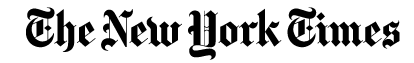 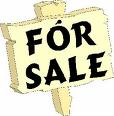 Ad platform/exchange
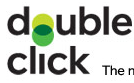 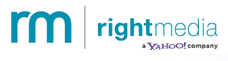 Banner ad process
Advertiser uploads banners to banner server
Advertiser
Ad server
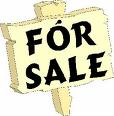 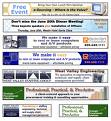 Banner ad process
Publisher
User
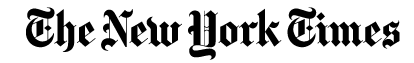 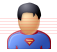 User visits a page with places for ads
 Need to decide which ads to show
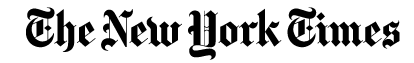 Banner ad process
Publisher
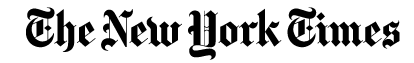 Ad server
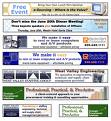 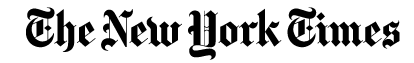 Ad platform/exchange
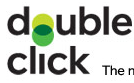 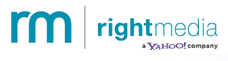 What are the problems/inefficiencies with this process?
Pricing
Fairly static: difficult to change price regularly
variable pricing based on user, etc
cpm pricing doesn’t take into account clicks, revenue, etc.

User targeting
We’re only targeting users based on the site/page visited
What about a user that visits the same page everyday (e.g. nytimes)?

Banner creation is fairly static
situation specific banners
Current trends: user targeting
What information might we know about a user?
many of the sites a user has visited
cookies
everytime an ad is shown to a user, the ad is requested and we know which site the user is at
e.g. doubleclick cookie
Which ads the user has seen
Which ads the user has clicked on
Geographic information (via IP)
Demographic information (age, gender, profession, …)
Signed in to Yahoo, Hotmail, etc.
Day of week, time of day, part of the month
Lots of other information
How much money they make
Whether they’ve bought anything recently
Mortgage payment
Habits, etc.
User
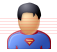 User targeting: RealAge
Calculate your “biological age” based on a questionaire

150 questions

27 million people have taken the test

Information is used for marketing purposes
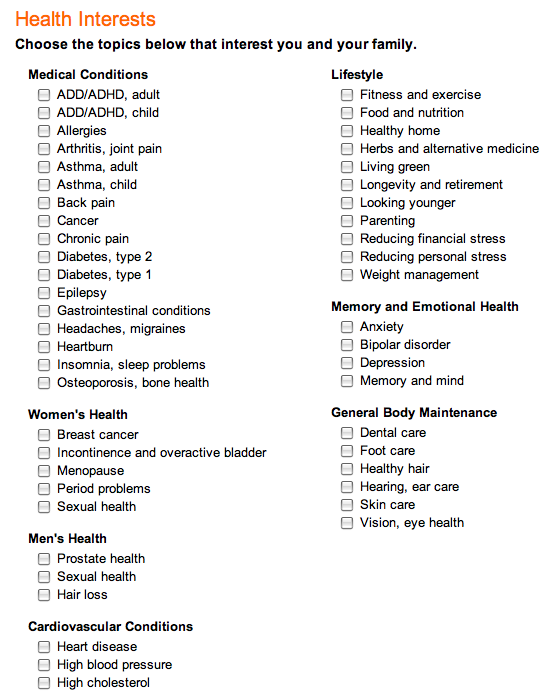 User targeting: data aggregation
Companies aggregate this data
Bluekai
Excelate
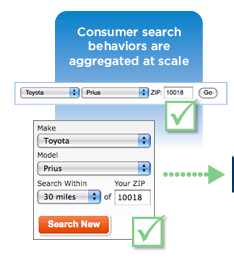 User targeting: Social networking sites
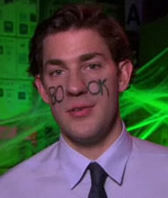 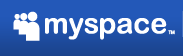 Sites like myspace and facebook have lots of information about users, users’ friends, etc 
use content on a user’s page
use information about a user’s friends, e.g. purchases
User targeting: bottom line
On a per impression basis, we have lots of information about the user the ad will be shown to
User
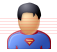 age
gender
location
income
search history
number of ad views
…
Banner ad pricing
Advertising exchange
Auction-based system for purchasing ads
Auction happens roughly per impression
Auction targeting based on user characteristics
recent trend (last year or two)
$3 CPM for men, ages 20-25, CA NY FL from 12-5pm
Banner ad exchanges
Advertiser “uploads” bids to exchange
via spreadsheet
or programmatically
Specify targeting
Can also set thresholds on user views

Auction is performed by exchange

Downsides?
Advertiser
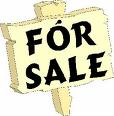 Ad platform/exchange
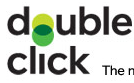 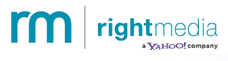 Ideal ad exchange: true auction
Publisher
User
Advertiser
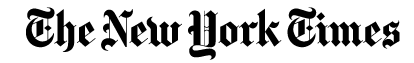 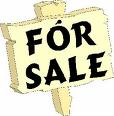 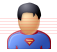 age
gender
location
income
search history
number of ad views
…
Ad platform/exchange
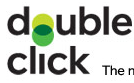 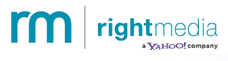 bid($)
True auction: technical challenges
We need to make a decision quickly (on the order of a few hundred ms)
multiple advertisers
advertiser must make decision
network latency
perform auction
this happens millions of times a day
…
True auction: some first attempts
Doubleclick “callback”
specify a “bidder” based on some targeting specifications
bidder only bids on impressions that match criterion
Advertiser
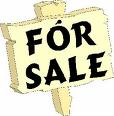 bidder1
men, 20-25
Ad platform/exchange
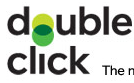 bidder2
NY
women, CA
bidder3
bid($)
True auction: AppNexus
Ex-RightMedia folks

Initially, cloud computing

Advertiser runs a bidder server side
avoid network latency
auction is self-contained at the exchange
Requires framework on exchange side for security, speed, etc.
Pricing
Advertisers don’t care about CPM
CPC (cost per click)
CPA (cost per action)
RPM (revenue per impression)

Some work to move exchanges towards this

Challenge?
Need to estimate these from data
Data is very sparse ~1/1000 people click
Similar order of magnitude for purchases (though depends on the space)
Performance-based pricing
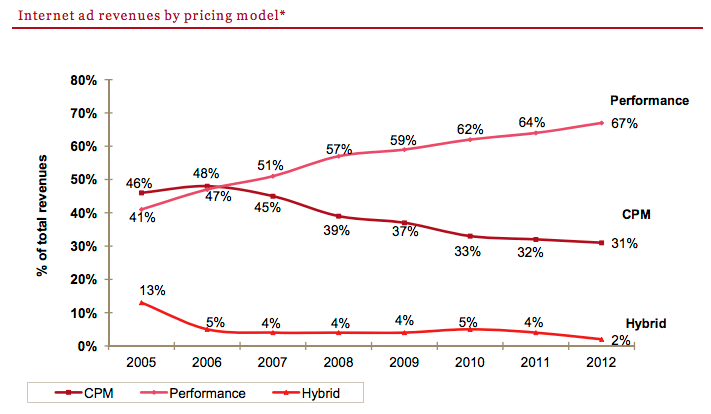 http://www.iab.net/media/file/IAB_Internet_Advertising_Revenue_Report_HY_2012.pdf
Paid search components
User
Advertiser
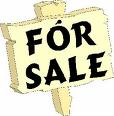 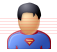 Ad platform/exchange
Publisher
Ad server
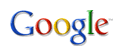 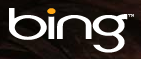 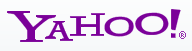 Paid search query
query
User
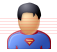 Ad platform/exchange
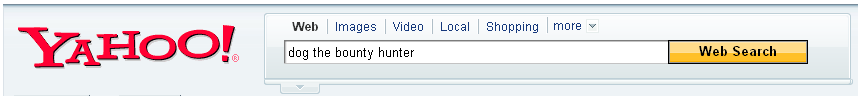 Publisher
Ad server
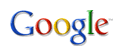 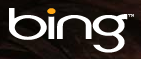 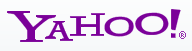 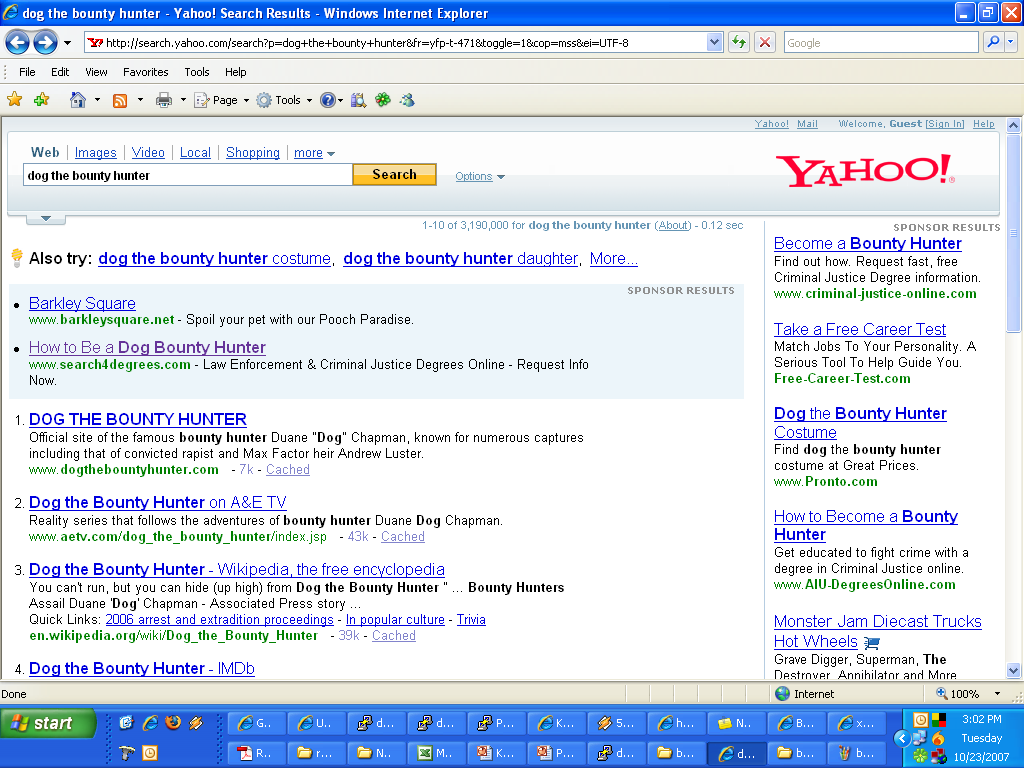 What is required of the advertiser?
Advertiser
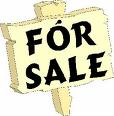 Ad platform/exchange
Publisher
Ad server
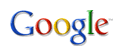 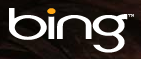 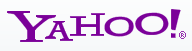 Advertiser
landing page
set of keywords
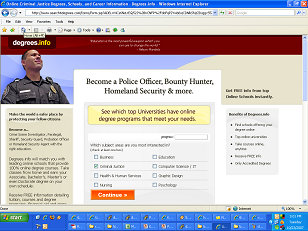 bids
$
ad copy
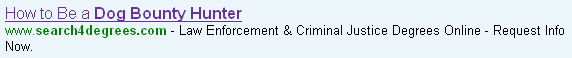 A bit more structure than this…
Advertiser
millions of keywords
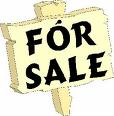 …
<100K keywords
campaign1
<100 keywords
…
adgroup1
adgroup2
adgroup3
…
keyword1
keyword2
Adgroups
Adgroups are the key structure

Adcopy and landing pages are associated at the Adcopy level

Keywords should be tightly themed
promotes targeting
makes google, yahoo, etc. happy
Creating an AdWords Ad
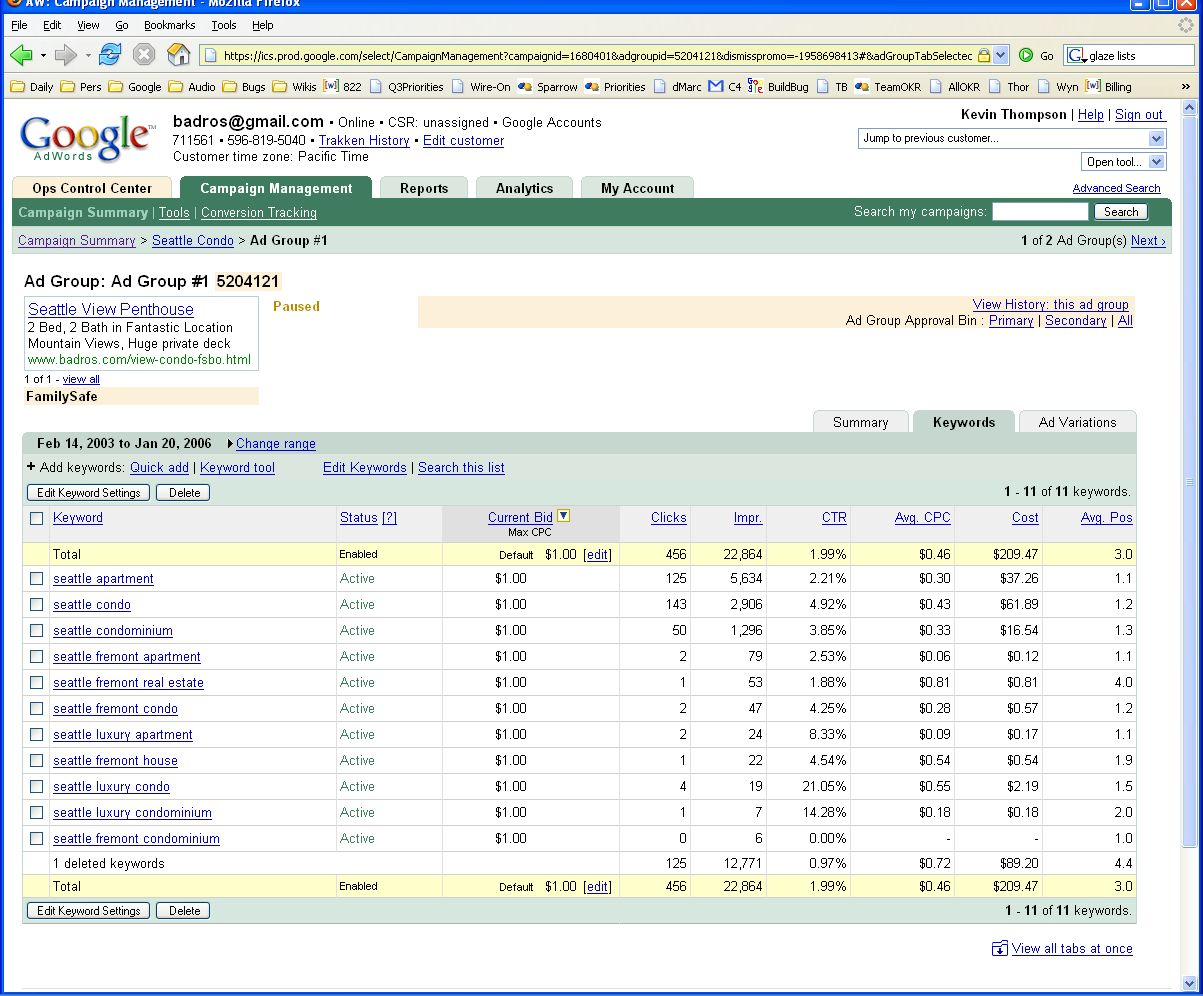 37
Behind the scenes
keywords
Advertiser
Advertiser
Advertiser
Ad platform/exchange
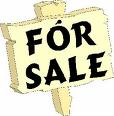 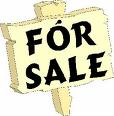 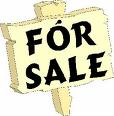 keywords
Publisher
Ad server
query
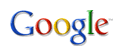 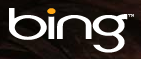 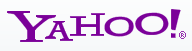 keywords
Behind the scenes
keywords
Advertiser
Advertiser
Advertiser
Ad platform/exchange
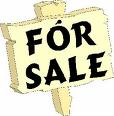 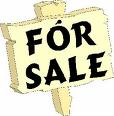 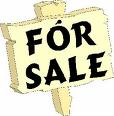 keywords
Publisher
?
Ad server
query
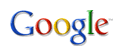 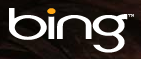 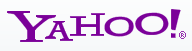 keywords
matching problem
Behind the scenes
Other data (site content, ad content, account, …)
For all the matches…
advertiser A
bid $
Search engine ad ranking
advertiser B
bid $
advertiser C
bid $
Behind the scenes: keyword auction
Other data (site content, ad content, account, …)
Site bids for keyword: “dog the bounty hunter”
Display ranking
Web site A
Web site B
bid $
Search engine ad ranking
Web site B
Web site A
bid $
Web site C
Web site C
bid $
Search ad ranking
Bids are CPC (cost per click)… though they weren’t always…

How do you think Google determines ad ranking?
score = CPC  *  CTR  *  “quality score”  *  randomness
Is it a good web pages?
Good adcopy?
Adcopy related to keyword?

Enhances user experience, promoting return users
cost/clicks * clicks/impression = cost/impression
don’t want people reverse engineering the system

data gathering
1st price auction
Each bidder pays what they bid

Not used by search engines. Why?

Don’t work well for repeat auctions!
value
Bidder
Bid1
A
How would the bids change next time (assuming a blind auction)?
10
9
5
B
7
1st price auction
Each bidder pays what they bid

Not used by search engines. Why?

Don’t work well for repeat auctions!
value
Bidder
Bid1
Bid2
A
10
7
9
A is going to want to decrease it’s bid

B increase
5
B
7
6
1st price auction
Each bidder pays what they bid

Not used by search engines. Why?

Don’t work well for repeat auctions!
value
Bidder
Bid1
Bid2
Bid3
A
10
7
6
9
A decrease

B increase
5
B
7
6
7
1st price auction
Each bidder pays what they bid

Not used by search engines. Why?

Don’t work well for repeat auctions!
value
Bidder
Bid1
Bid2
Bid3
Bid4
A
10
7
6
8
9
5
B
7
6
7
7
1st price auction
Each bidder pays what they bid

Not used by search engines. Why?

Don’t work well for repeat auctions!
value
Bid5
Bidder
Bid1
Bid2
Bid3
Bid4
8
A
10
7
6
8
9
5
5
B
7
6
7
7
1st price auction
Each bidder pays what they bid

Not used by search engines. Why?

Don’t work well for repeat auctions!
In general, tend to end up with unstable bids in a “sawtooth” pattern
bid down when you’re winning
 bid up to get back in first
 bid back down
Auction system
2nd price auction (Vickrey auction)
Winner pays one penny more than the 2nd place bid
Slightly complicated by modified scoring
Avoids sawtooth problem, but still not perfect
Bidder
Bidder
Bid
Price
10
5.01
A
A
B
5
B
1.01
1
1
C
C
CTR with respect to position
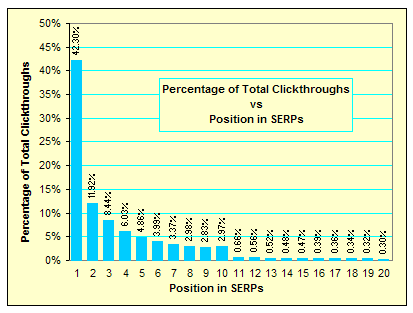 Note, these are not CTRs, but relative CTRs
http://www.seo-blog.com/serps-position-and-clickthroughs.php
Predicted CTR
score = CPC  *  CTR  *  “quality score”  *  randomness
Any problem with using CTR of a keyword?
Zipf’s law: most keywords get very little traffic
CTRs are generally ~1-3%
Need a lot of impressions to accurately predict CTR
New advertisers, new adcopy, …

Major prediction task
machine learning
lots of features
share data within an advertiser and across advertisers
Factors affecting revenue for search engine
Revenue
Queries
Monetization(RPM)
=
Revenue
Clicks
Clicks
Queries
=
x
Revenue
Clicks
Queries w/ Ads
Queries
Ads
Queries w/ Ads
Clicks
Ads
=
x
x
x
=
x
CPC
Coverage
x
Depth
x
CTR per Ad
Quality
Price
Quantity
http://people.ischool.berkeley.edu/~hal/Courses/StratTech09/Lectures/Advertising/online-advertising.ppt
Increasing search engine revenue
Increase CPC (cost per click)
Increase conversion rate (i.e. post click performance)
Increase competition (higher bids)

Increase coverage and depth
More keywords
more keywords per advertiser (i.e. keyword tools)
more advertisers
More broadly matching keywords to queries

Increase CTR (click through rate)
Show more relevant ads in higher positions
Encourage high quality ads
Precise keyword/query matching
Advertiser margin
margin = revenue - cost
Revenue
Action
Actions
Impression
Impressions
- cost
x
=
x
Revenue
Action
Actions
Click
Clicks
Impression
Impressions
- cost
=
x
x
x
Revenue
Action
Actions
Click
Clicks
Impression
Cost
Click
-
=
x
Impressions
x
x
revenue per transaction
CTR
CPC
conversion rate
Increasing advertiser margin
Increase revenue per transaction
sales, marketing
increase price

Increase conversion rate (actions per click)
better landing page
better offers
cheaper price
more offers/options

Increase click through rate
better adcopy

Increase impressions
more keywords

Decrease cost per click
decrease bid
increase “quality score”
bid on less competitive keywords
Contextual advertising
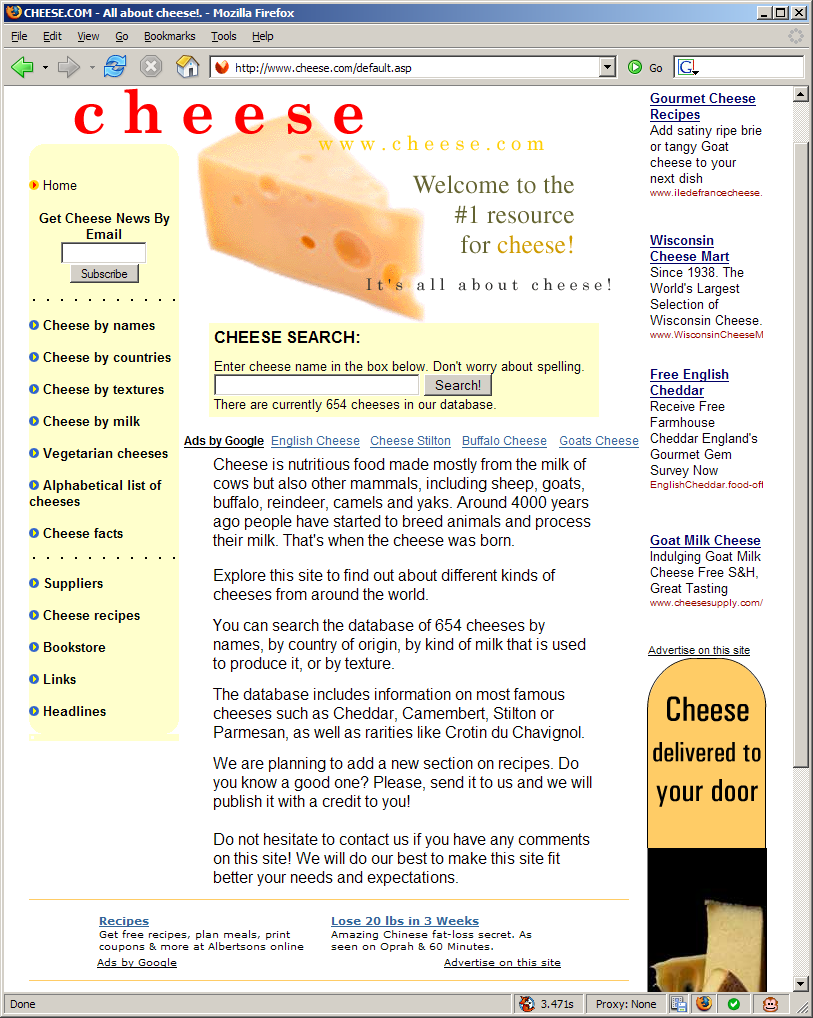 Contextual Advertising
Text ads on web pages

Uses similar technology and framework to search advertising
Advertiser supplies keywords, adgroups, adcopy, bids
Rather than match queries, match text on page

Some differences
A lot more text, so many more matches and multiple matches
Generally lower CTRs, lower conversion performance, adjustments made in payment

Easy way for search engines to expand revenue

Challenges
extracting “keywords” from a web page
be careful about matching. e.g. wouldn’t want to show a competitors ad
How the ads are served
function google_show_ad() {
  var w = window;
  w.google_ad_url = 'http://pagead2.googlesyndication.com/pagead/ads?' +
                    '&url=' + escape(w.google_page_url) +
                    '&hl=' + w.google_language;
  document.write('<ifr' + 'ame' +
                 ' width=' + w.google_ad_width +
                 ' height=' + w.google_ad_height +
                 ' scrolling=no></ifr' + 'ame>');
}
google_show_ad();
http://people.ischool.berkeley.edu/~hal/Courses/StratTech09/Lectures/Advertising/online-advertising.ppt
Lots of problems in online advertising
Display (banner ads)
Banners on the fly
User targeting
Predict performance based on user data
Tracking users
auctions
buyer strategy
auction holder policies
Banner/ad selection
Lots of problems in online advertising
Paid search
keyword generation
adgroup generation
keyword performance estimation
impressions/volume, CTR, conversion rate, rev.
adcopy generation
bid management
auction mechanisms
keyword/query matching
Lots of problems
Misc
Data analysis
What works well
Trends in the data
Anomalies
click fraud
scale (many of these things must happen fast!)
Landing page optimization
Typical CPMs in advertising
Outdoor: $1-5 CPM
Cable TV: $5-8 CPM
Radio: $8 CPM
Online
Display $5-30 CPM
Contextual: $1-$5 CPM
Search: $1 to $200 CPM
Network/Local TV: $20 CPM
Magazine: $10-30 CPM
Newspaper: $30-35 CPM
Direct Mail: $250 CPM
http://people.ischool.berkeley.edu/~hal/Courses/StratTech09/Lectures/Advertising/online-advertising.ppt